設定背景主題
點選「變更主題」
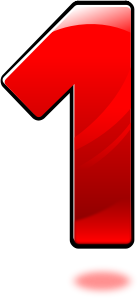 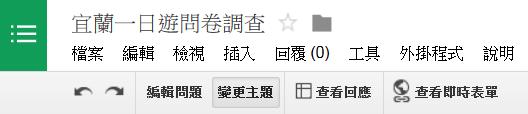 2
變更主題
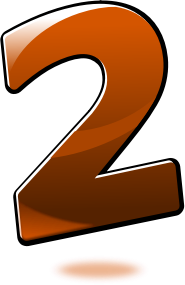 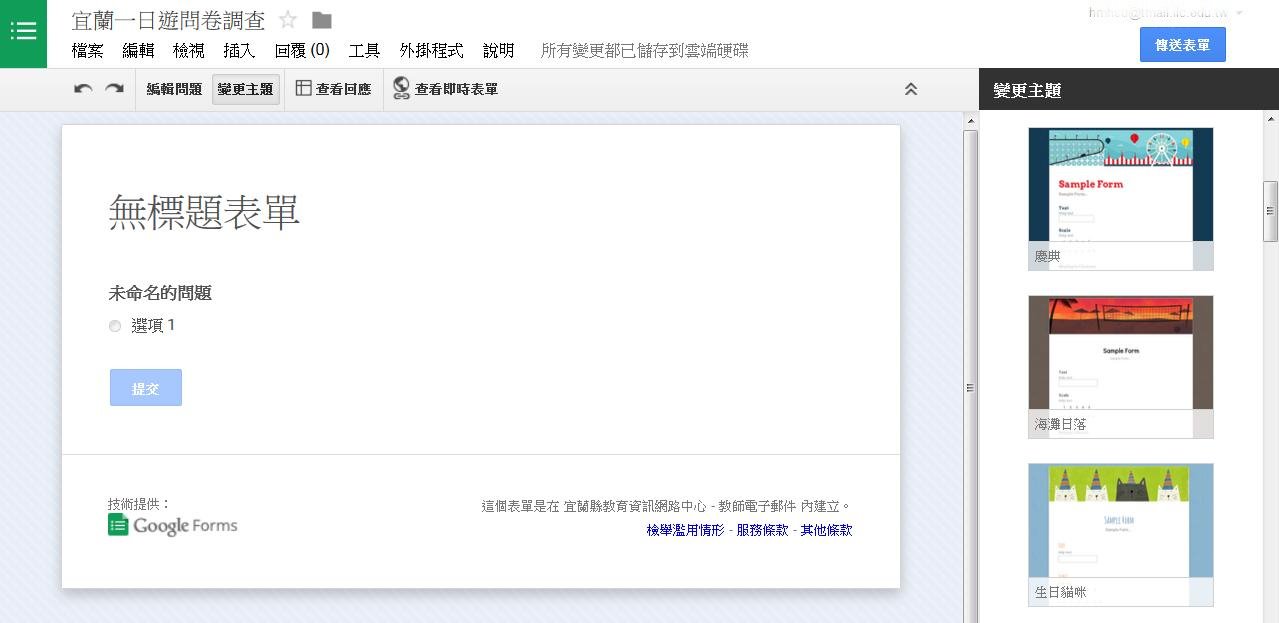 3
點選主題立即變更
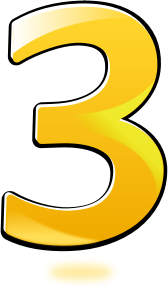 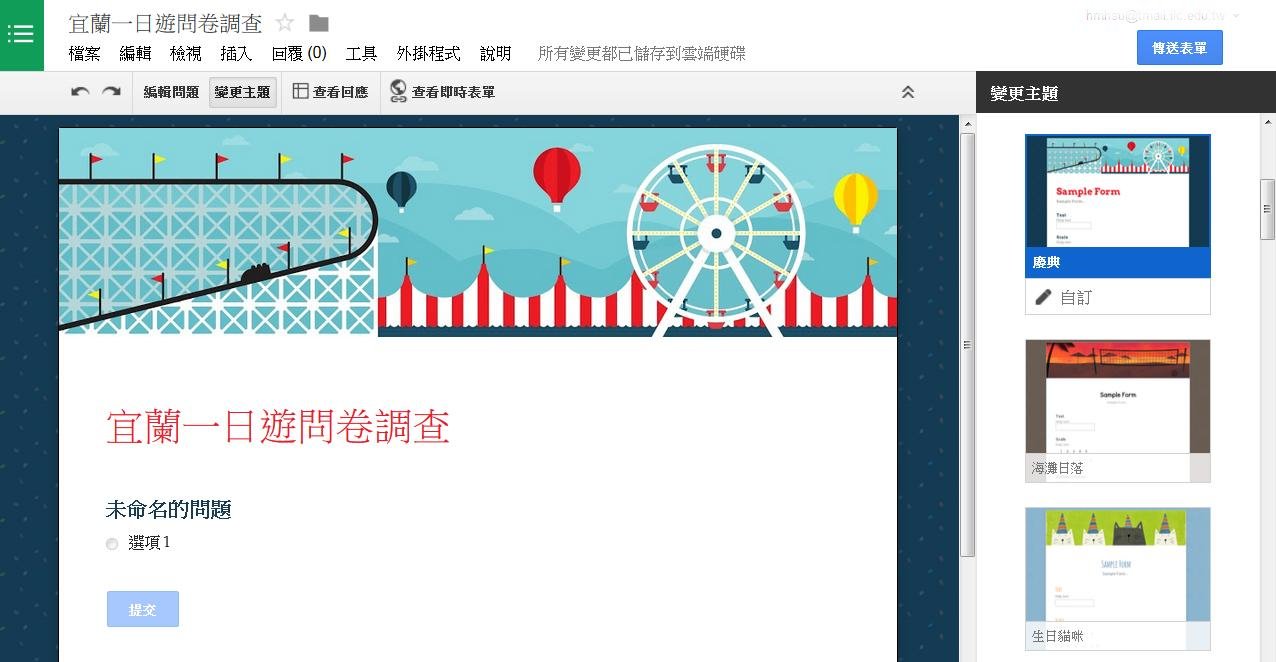 4